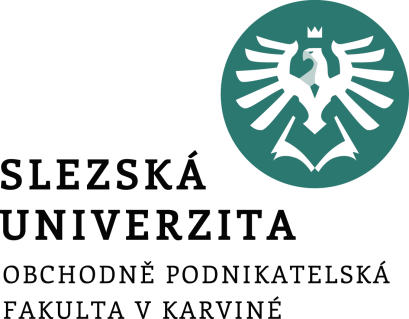 Finance podniku
Vliv inflace na úrokové sazby
doc. Ing. Petra Růčková, Ph.D.
Katedra financí a  účetnictví
Na co navazujeme a co je cílem tohoto videotutoriálu
Umíme vyjádřit budoucí hodnotu investice jak pro roční úročení, tak pro vícečetné úročení.
Umíme vyjádřit roční efektivní úrokovou sazbu


Cíl tohoto videotutoriálu – ověřit vliv inflace na hodnotu naší investice a vyjádřit vliv inflace ve výpočtu.
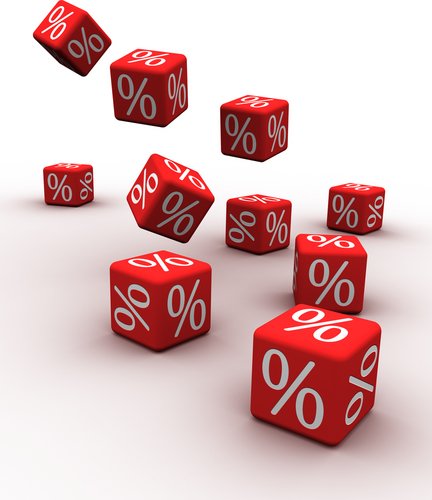 [Speaker Notes: csvukrs]
Vliv inflace a stanovení reálné úrokové sazby
Inflace je obvykle chápána jako opakovaný růst většiny cen v dané ekonomice. 
Jde o oslabení reálné hodnoty (tj. kupní síly) dané měny vůči zboží a službám, které spotřebitel kupuje. 
S vývojem ekonomiky souvisí i nutnost regulace velikosti míry inflace
Inflační cíl ČNB je 2 %
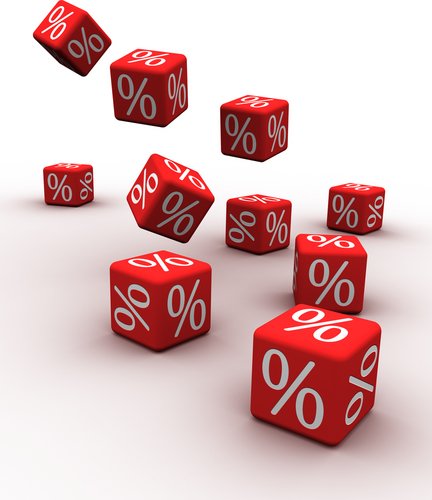 [Speaker Notes: csvukrs]
Vliv inflace a stanovení reálné úrokové sazby
Tržní prostředí způsobuje také vliv inflace na reálnou výši úrokové sazby.

Nominální úroková sazba – je pozorovaná úroková sazba (výnos) v daném místě a čase.
Reálná úroková sazba – je vyjádřením rozdílu mezi nominální úrokovou sazbou a inflací.
Přesnější způsob stanovení reálné úrokové sazby.
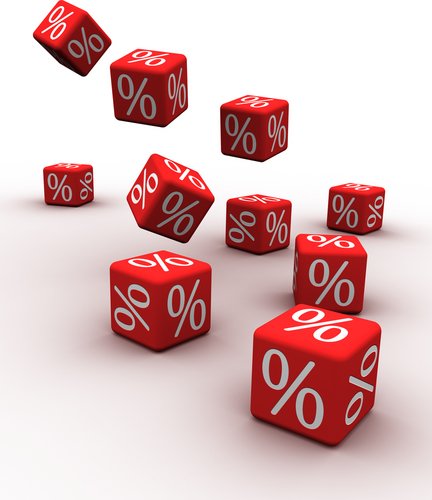 [Speaker Notes: csvukrs]
Vliv inflace na velikost úrokové sazby
Vypočítejte reálnou úrokovou míru, víte-li, že nominální úroková míra činí 7,5% a míra inflace činí 2,7%.
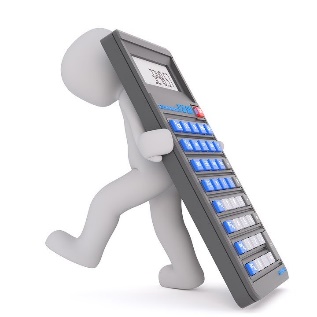 Vliv inflace na velikost úrokové sazby
Vypočtěte nominální úrokovou sazbu, je-li reálná úroková sazba 7 % a míra inflace je 3,5 %.
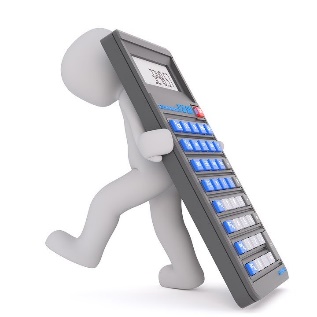 Vliv inflace na velikost úrokové sazby
Vypočítejte reálnou budoucí hodnotu vašeho současného vkladu 13 500 Kč za dva roky, je-li nominální úroková sazba 3 % a očekávaná míra inflace je 1,7 %
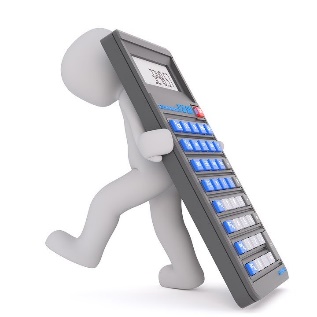 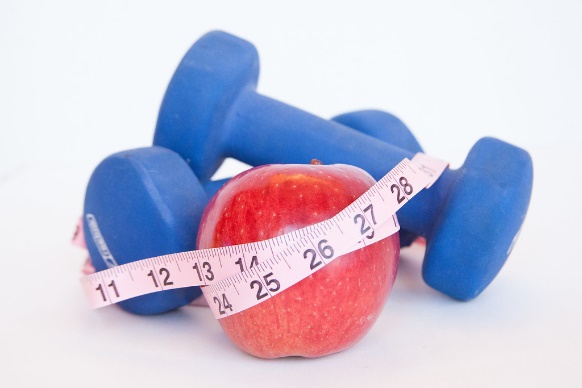 Příklady procvičujte na cvičných příkladech 

a děkuji za pozornost
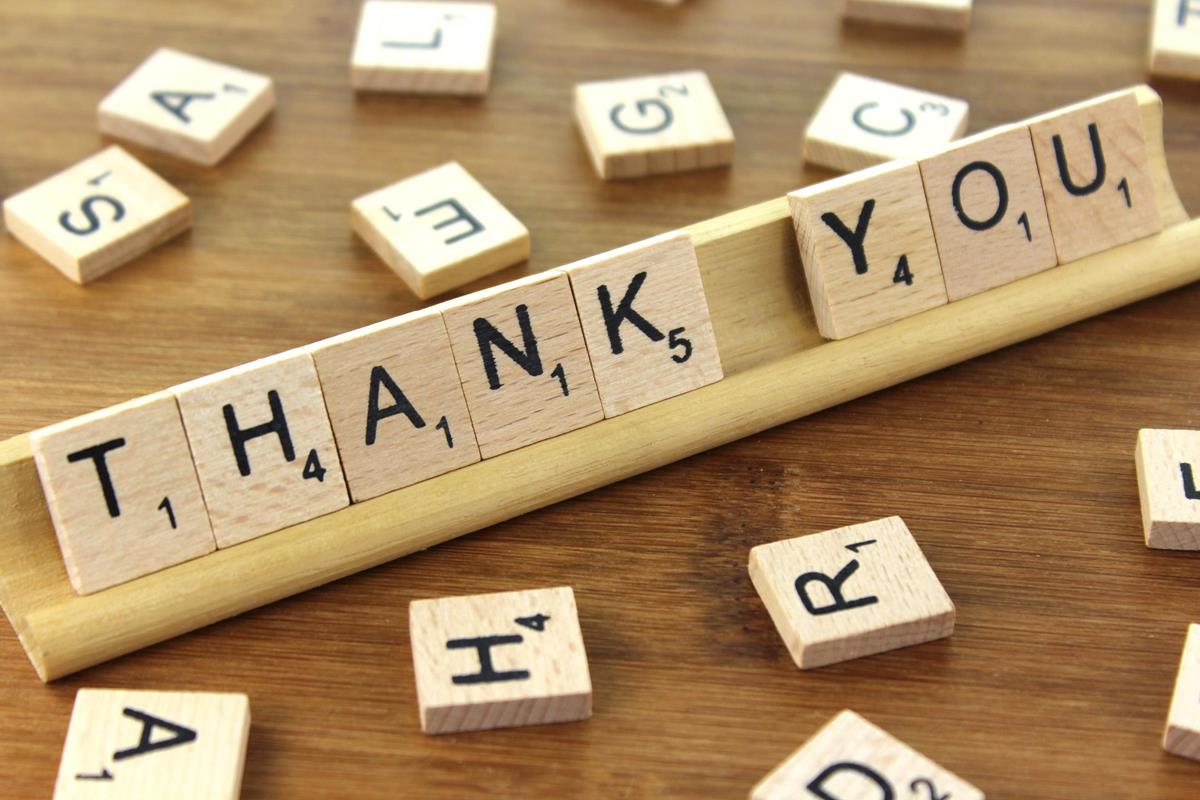